Sosyal Düşünceler Tarihi
Dersin Tanıtımı
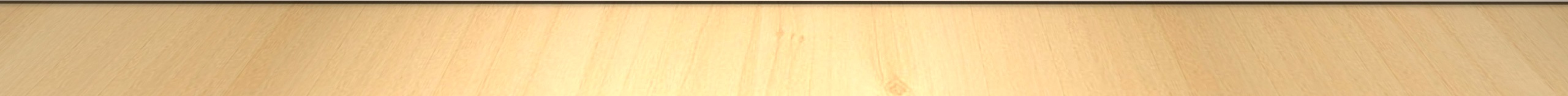 Dersin Gereklilikleri ve Sınavlar
Dersin Gereklilikleri ve Sınavlar
Ara sınav: Sınav tarihine kadar işlenen konuları içerecektir. Notun %20’sini oluşturacaktır.  
Dönem sonu sınavı: Dönem sonu notunun %60’ını sınav ,%40’nı ödev oluşturacaktır. 
Derste konu ile ilgili ayrıntılı açıklama yapılacaktır.
Dersin Tanıtımı
Dersin Tanıtımı
Dersin Tanıtımı
Kaynaklar:
G. Sabin, Siyasal Düşüncele Tarihi 1 and II, Türk Siyasi İlimler Derneği Yayını:17. Ankara: Sevinç Matbaası.  
Plato, Devlet, Remzi Kitabevi.
Aristoteles, Politika, Remzi Kitabevi. 
T. More (1981) Utopia, Cem Yayınları. 
Machiavelli (1984) Hükümdar, Sosyal Yayınlar.
Dersin Tanıtımı
Kaynaklar: 
J.J. Rousseau (1974) Toplum Sözleşmesi, Adam Yayınları.
J.J. Rousseau (1986) İnsanlar Arasındaki Eşitsizliğin Kaynağı, Say Yayınları.
Morrow, J.(2005) History of Western Political Tought. Palgrave Macmillan.
Roberts, P. and Sutch, P. (2012) An Introduction to Political Thought. Edinburg University Press.